Реабилитационная  программа по оказанию
 социально-коррекционной помощи детям раннего возраста в группе кратковременного пребывания 
« Малыш»
На данный момент на социальном обслуживании в реабилитационном центре находятся 82 ребенка, в  очереди состоят  более 50 детей, из них более 10 детей раннего возраста.
Специалистами бюджетного учреждения более 5 лет реализуется направление работы по оказанию социально-коррекционной помощи семьям, воспитывающим детей раннего возраста от 1,5 до 3 лет.
Виды нарушений у детей:
с генетическими нарушениями –  4 ребенка;
с двигательными нарушениями – 3 ребенка;
с множественными нарушениями – 1 ребенка;
с расстройствами слуха – 2 ребенка;
с расстройствами зрения – 1 ребенок;
с расстройствами речи – 3 ребенка;
с нарушением аутистического спектра – 1 ребенок;
с поведенческими нарушениями -  2 ребенка.
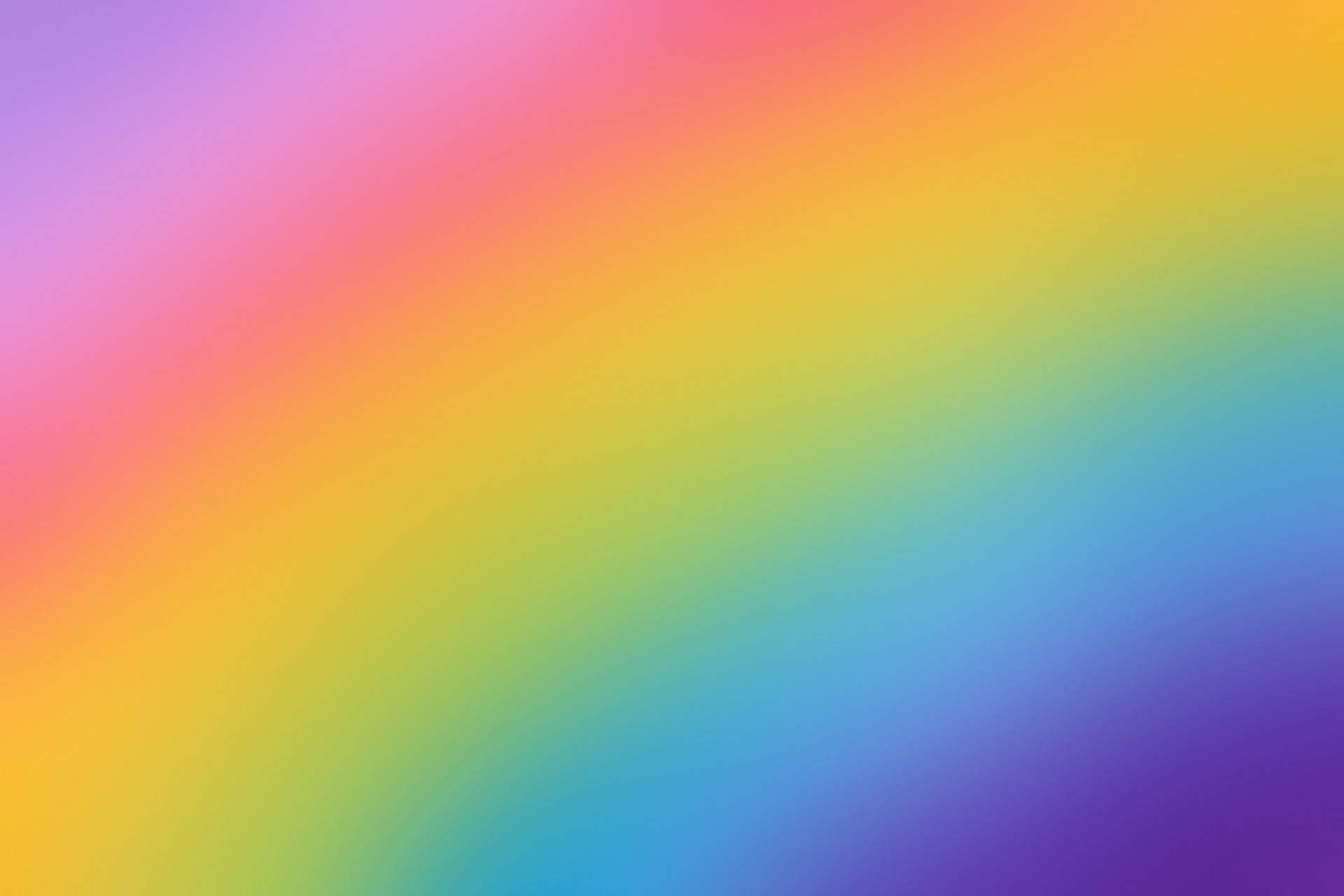 Периодичность и интенсивность
группы по 3-7 детей совместно с родителем

комплексные занятия 3 раза в неделю: 
- заранее утвержденный план
посвящено определенной теме 
состоит из двух частей по 20 минут каждая (перерыв 5 минут)
Занятие с психологом.
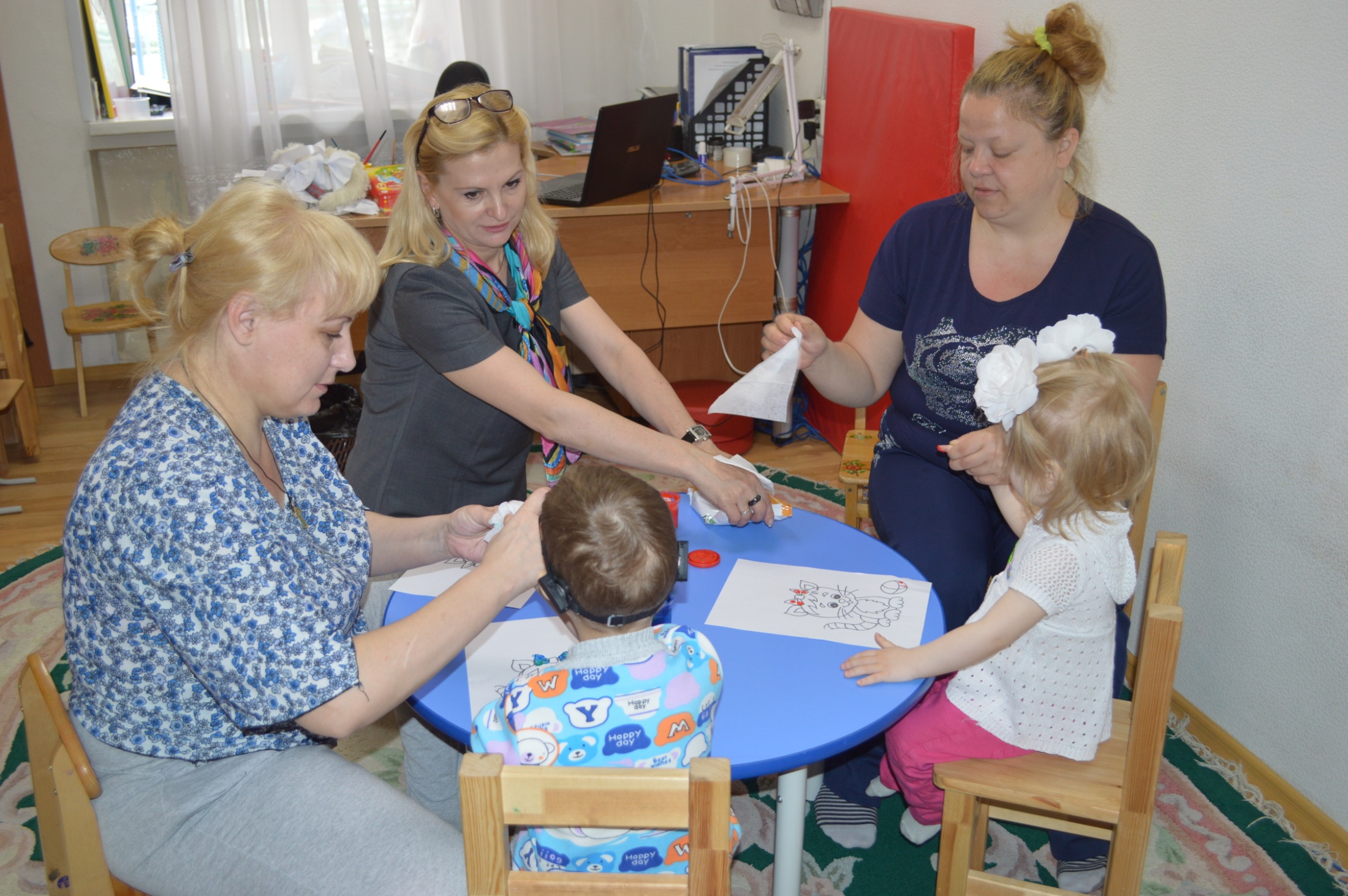 Музыкальное занятие.
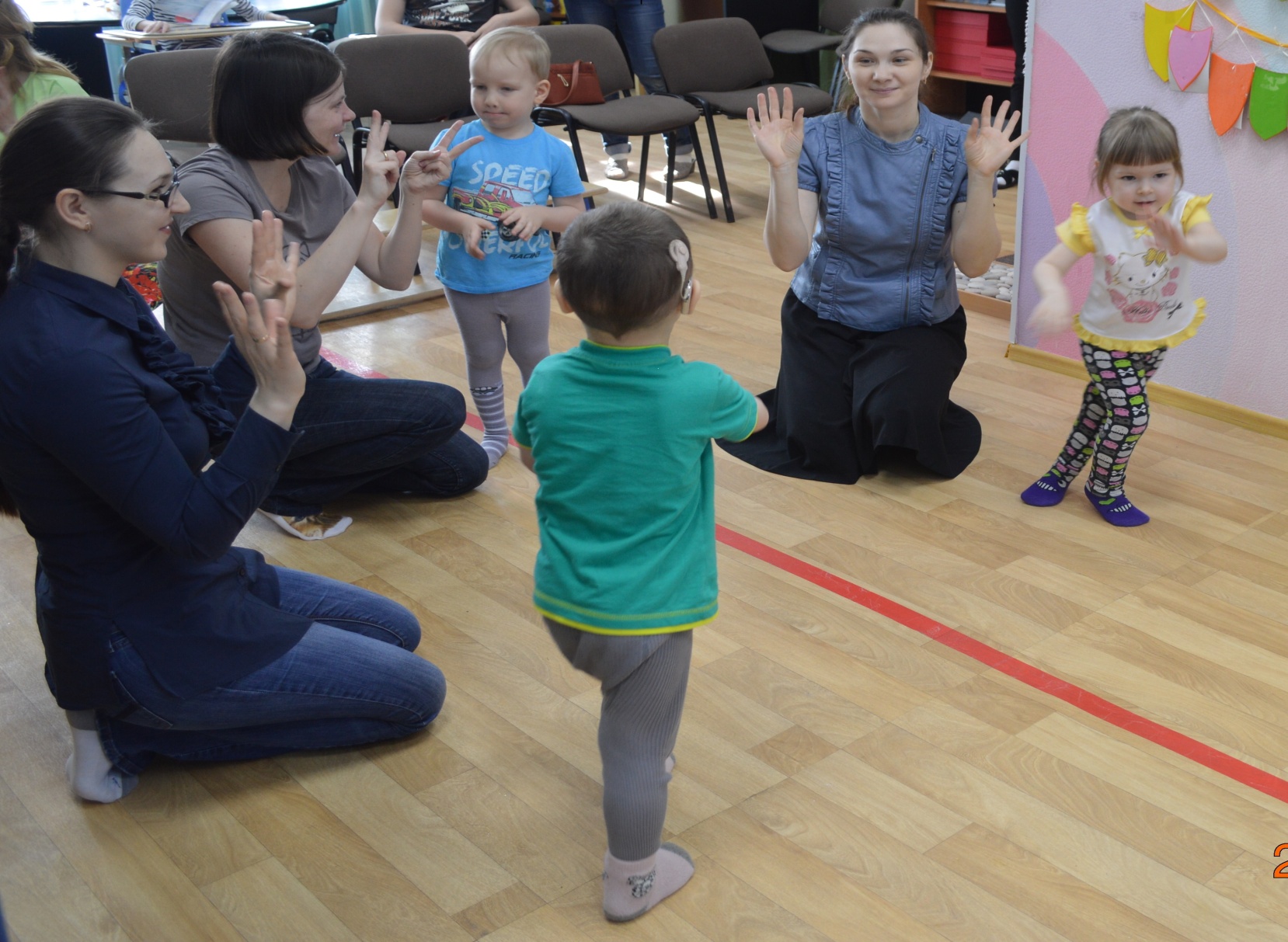 Ручной труд
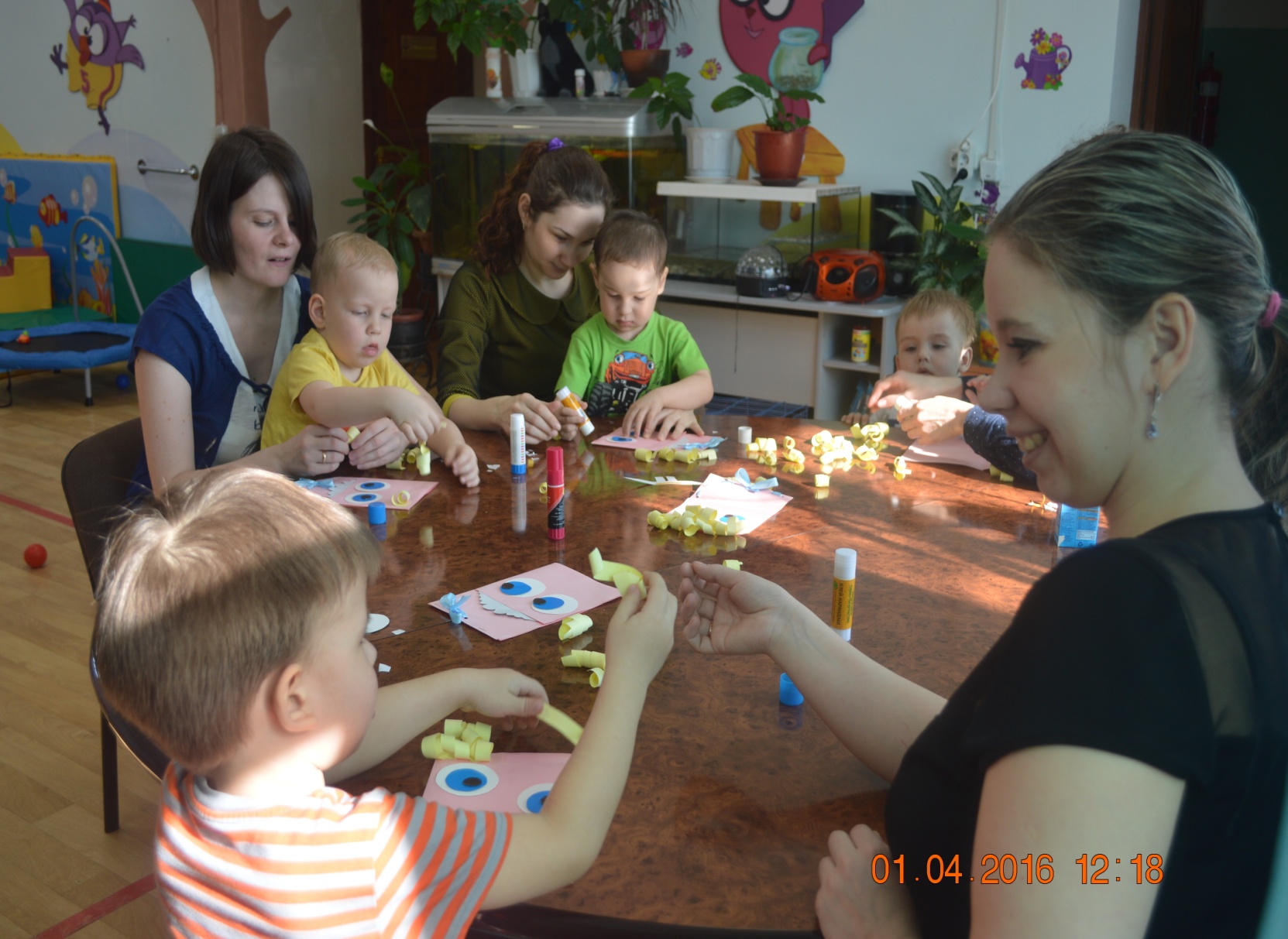 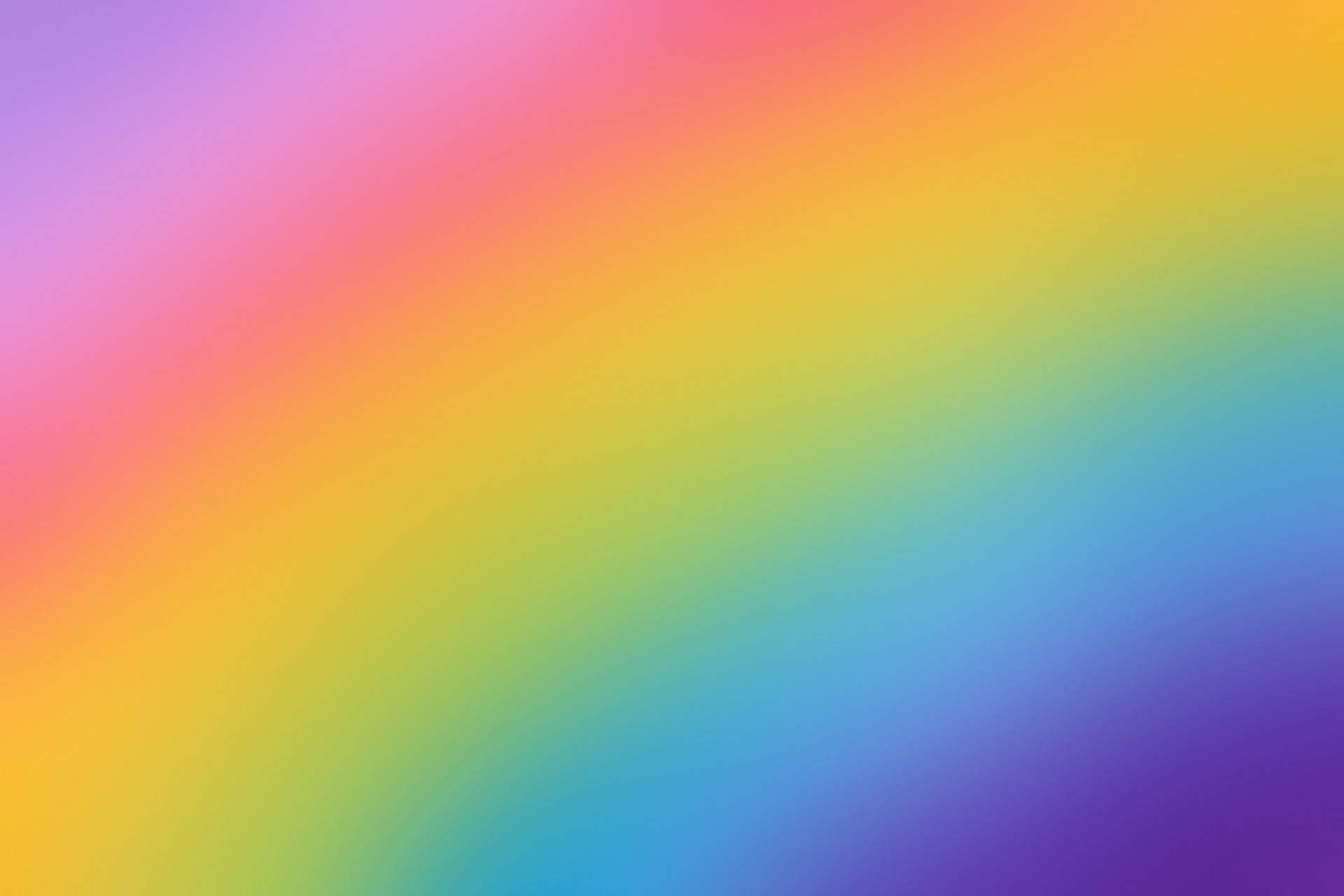 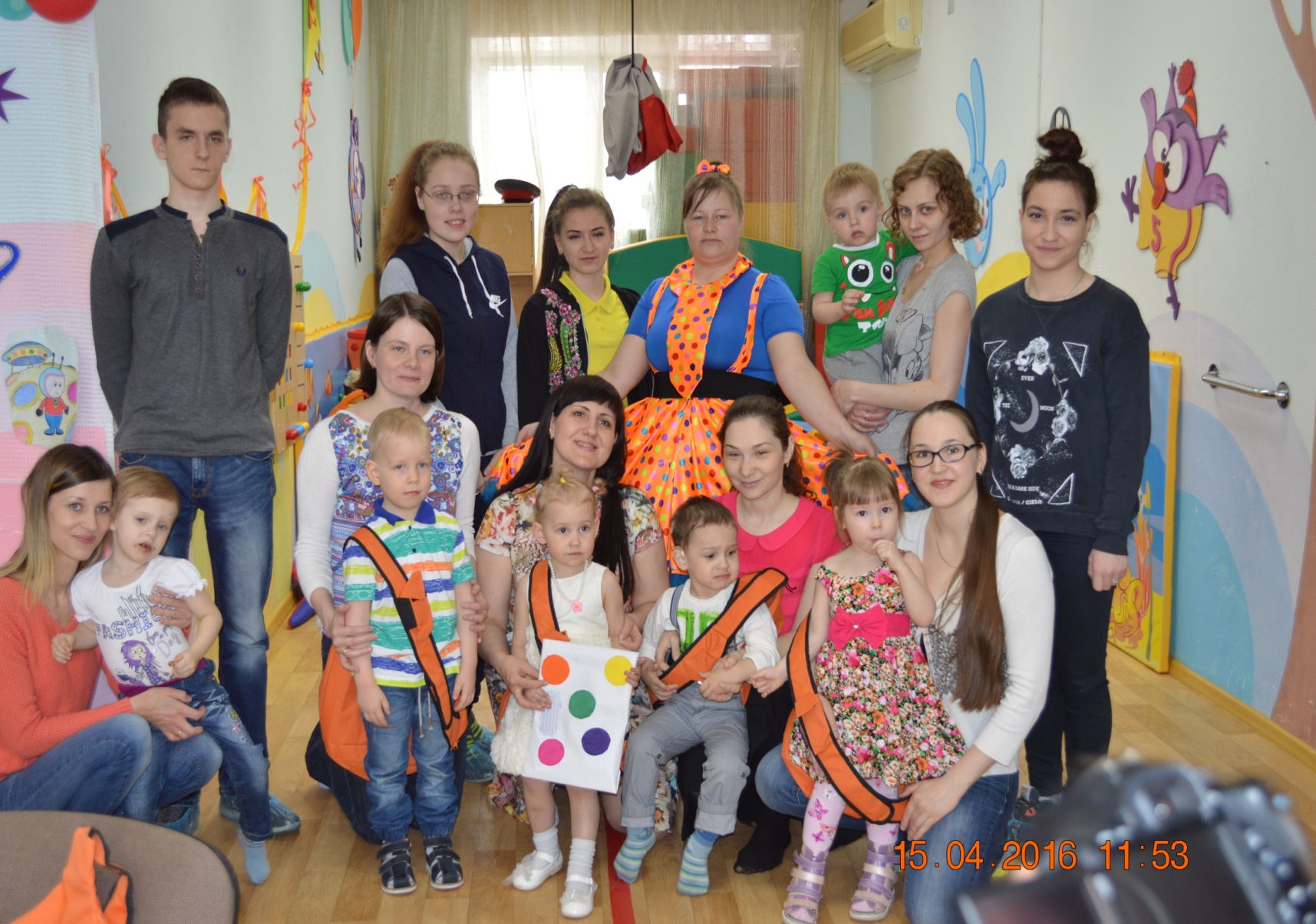 Логопедическое занятие.
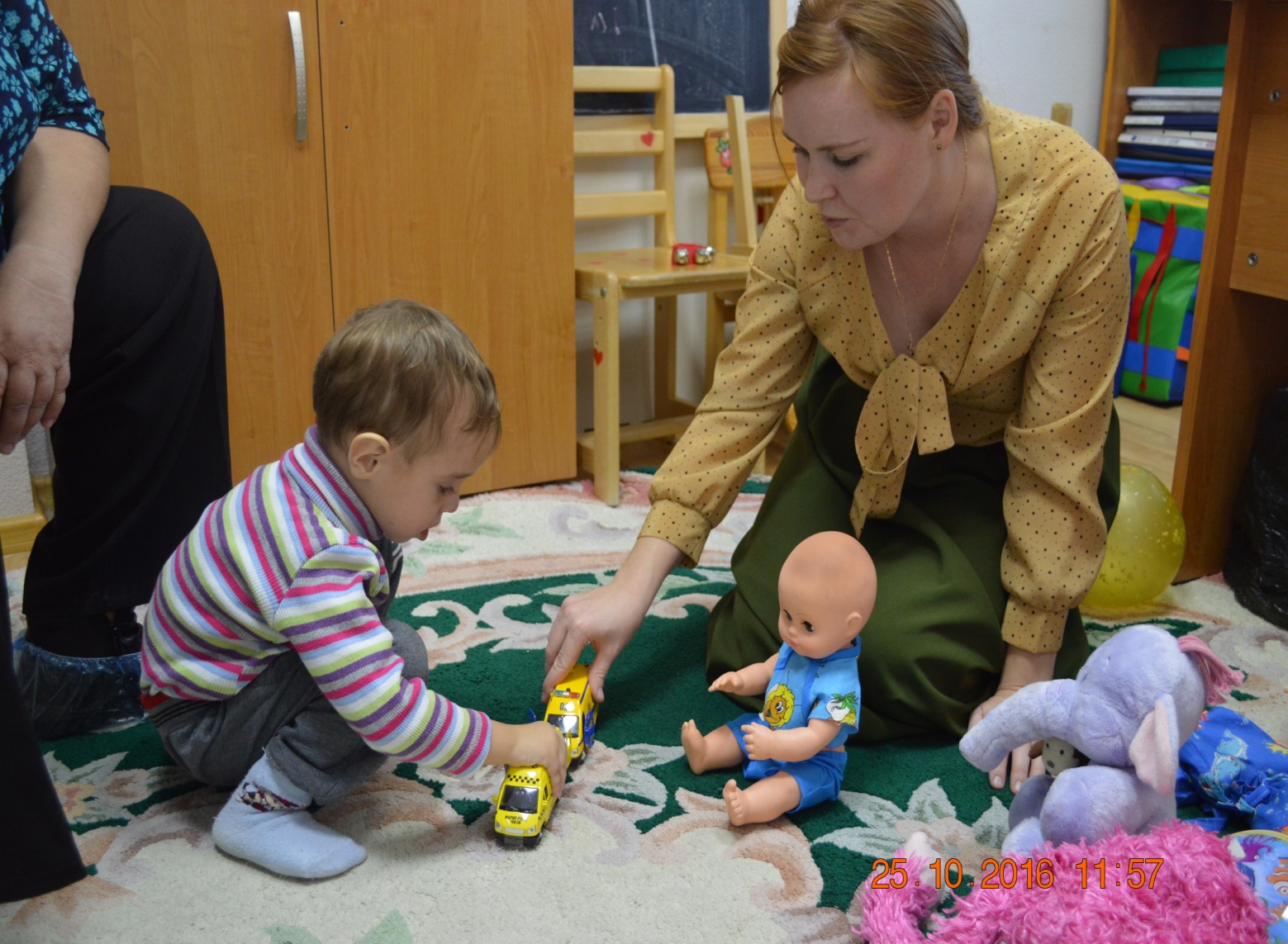 «Театр кукол»
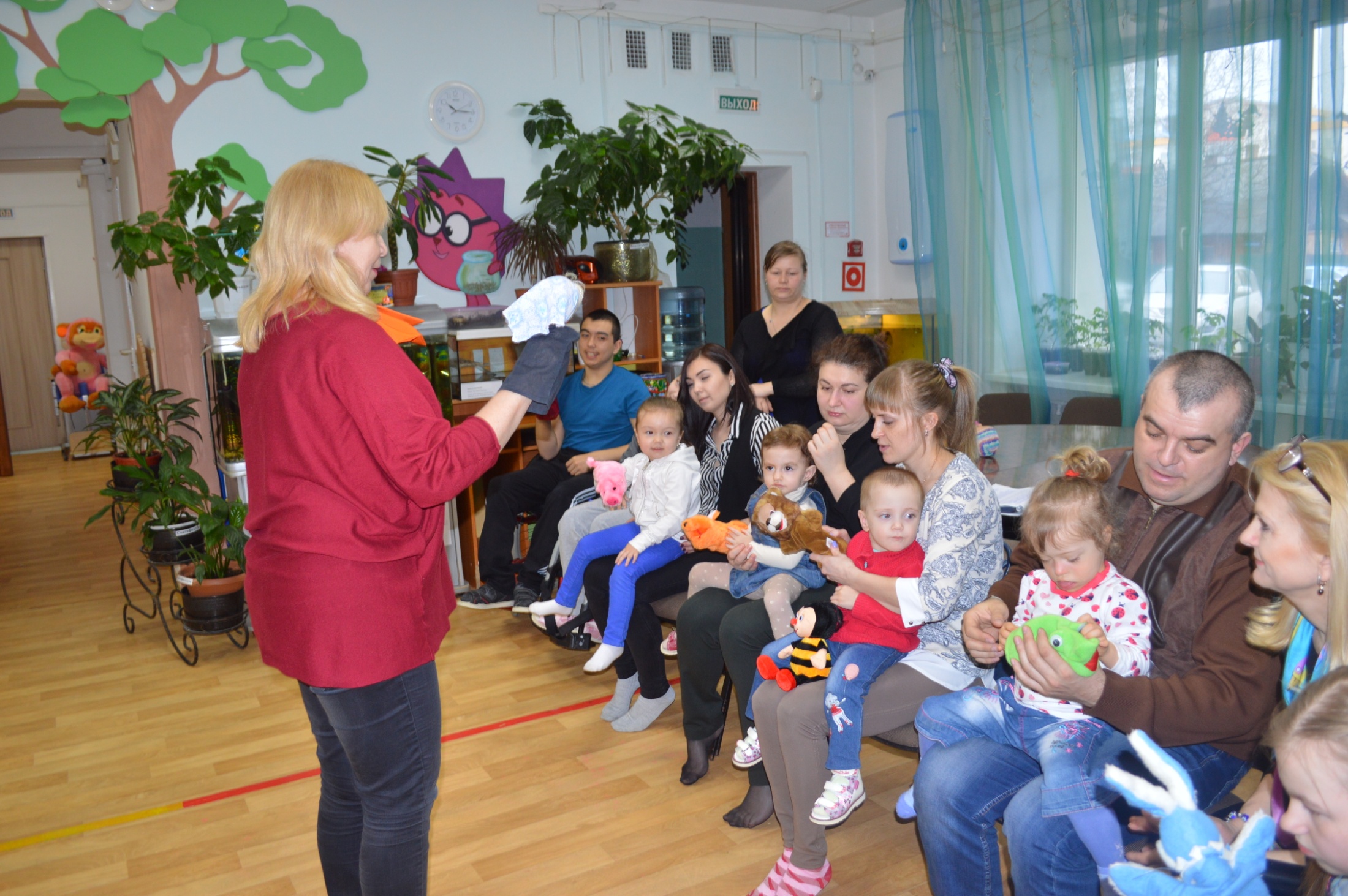 Наш постоянный партнер - добрый и настоящий пёс Шепорт
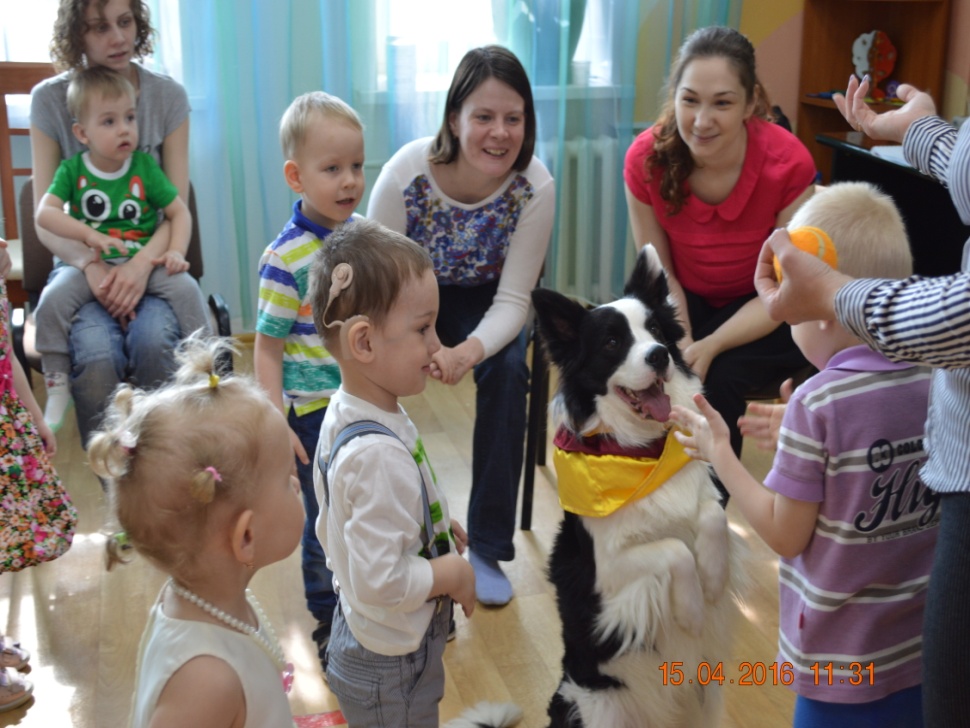 Мероприятия с социальными партнерами
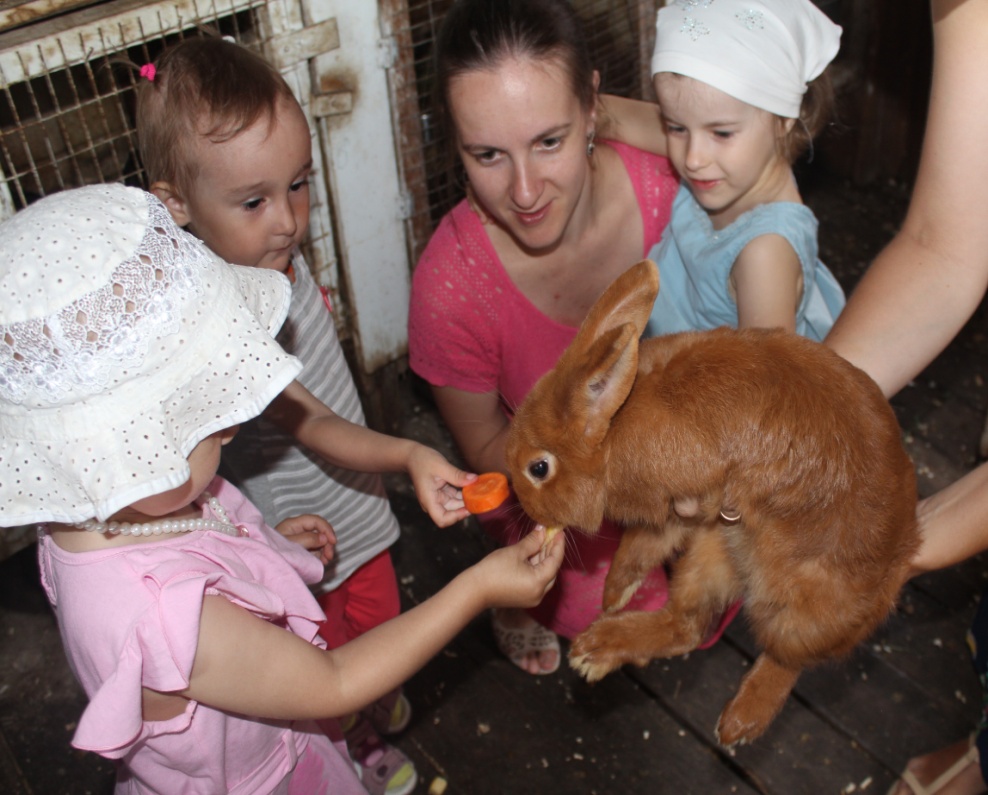 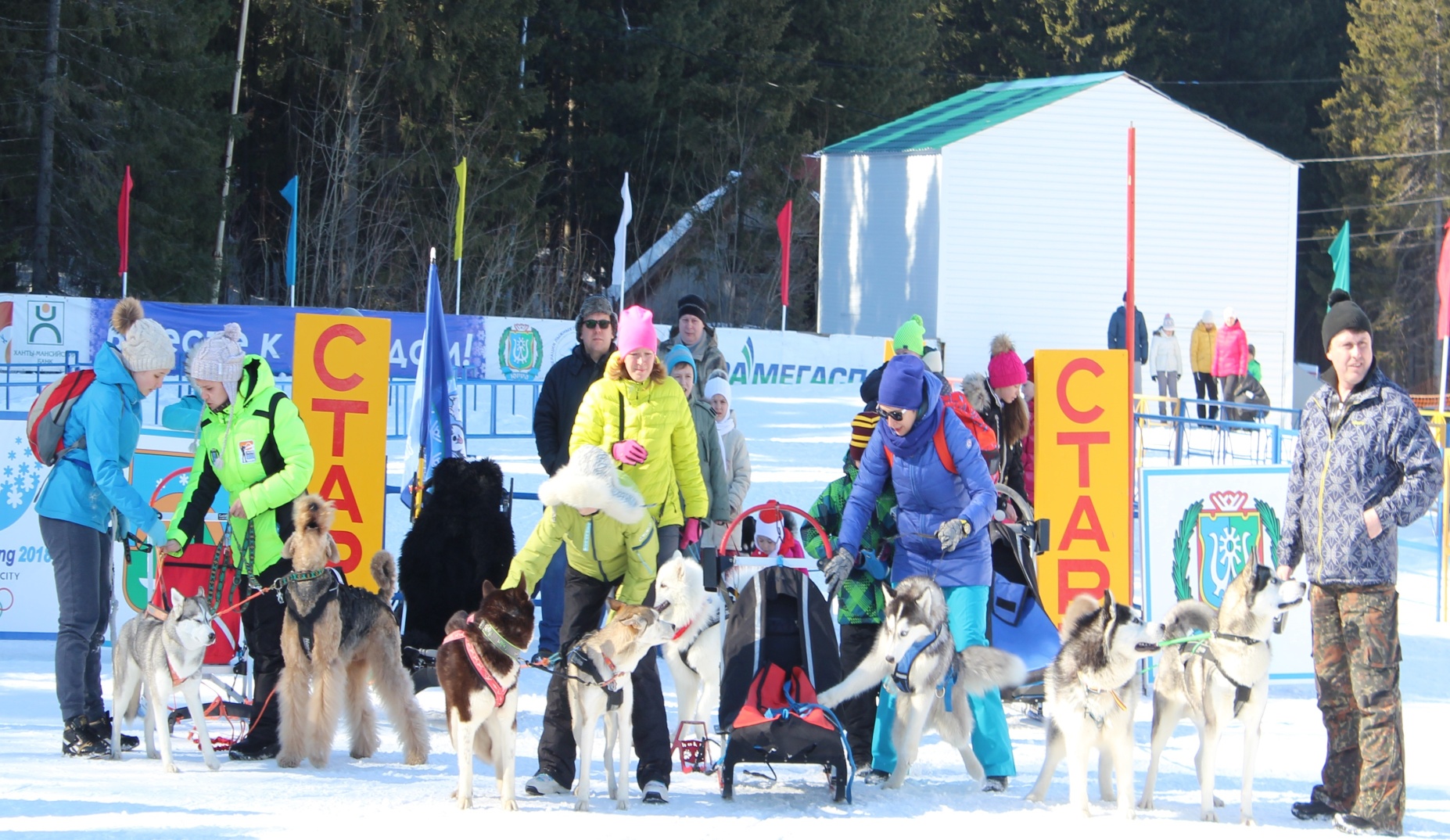 Станция Юных натуралистов
Соревнования Федерации ездовых собак
Численность обслуженных детей раннего возраста (1,5-3 года)
2015 год – 147 детей
(по программе - 15)

2016 год – 169 детей
(по программе - 19)

1-е полугодие 2017 года – 92 ребенка (по программе - 17)
Результаты программы:
- 3 ребенка направлены в отделение дневного пребывания;
- 5 детей переведены на индивидуальные занятия профильных специалистов;
- 9 детей посещают общеобразовательные дошкольные учреждения города.
Положительный эффект
- общее улучшение качества жизни семьи 
- понимание родителями сильных сторон детей, их способностей и особых потребностей
- повышение уровня грамотности родителей, знаний о диагнозе ребенка и особенностях его развития